© 2020 Quartz Health Solutions, Inc. This PowerPoint is considered confidential and proprietary, and may only be distributed with prior written permission from the Quality Management and Population Health (QMPH) and Legal Departments at Quartz Health Solutions, Inc. The QMPH department can be reached at (866) 884-4601. Statements contained in these materials do not constitute medical advice. Individuals should consult with their doctor for healthcare questions and advice. Quartz is a management and administrative services company which provides services for Quartz Health Benefit Plans Corporation, Quartz Health Plan Corporation, Quartz Health Plan MN Corporation, and Quartz Health Insurance Corporation.
Clean Eating
Clean Eating
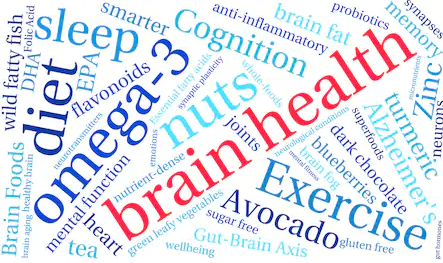 Processed Foods
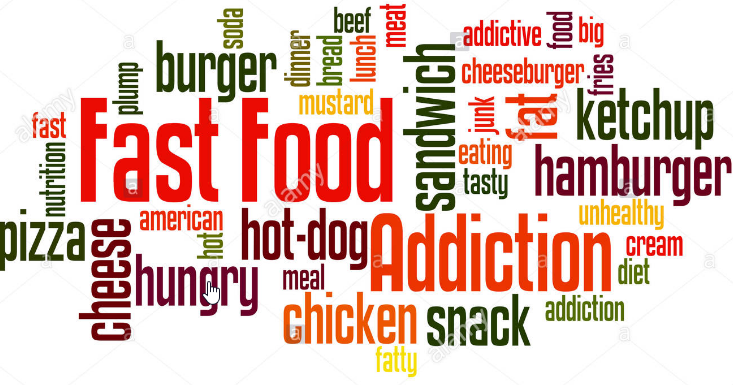 Agenda
What is Clean Eating?

What about Processed Foods?

Four Simple Steps to Clean Eating
What is Clean Eating?
What aboutProcessed Foods?
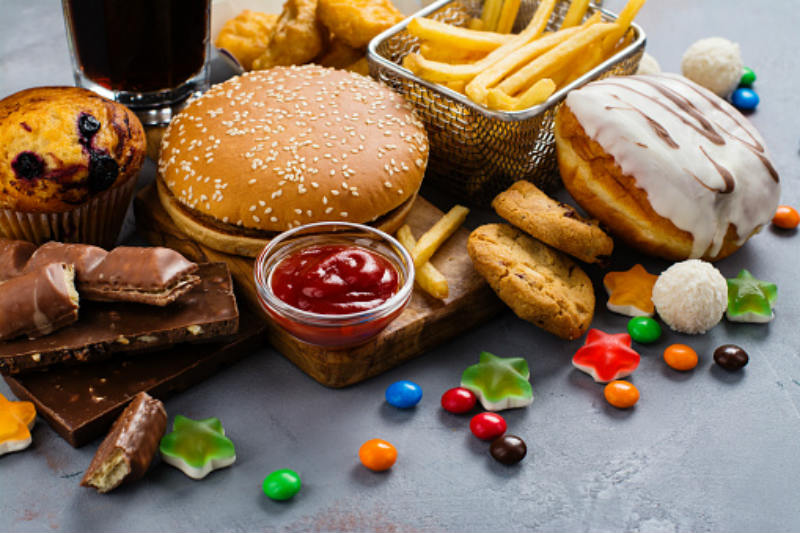 Limit Added Sugar
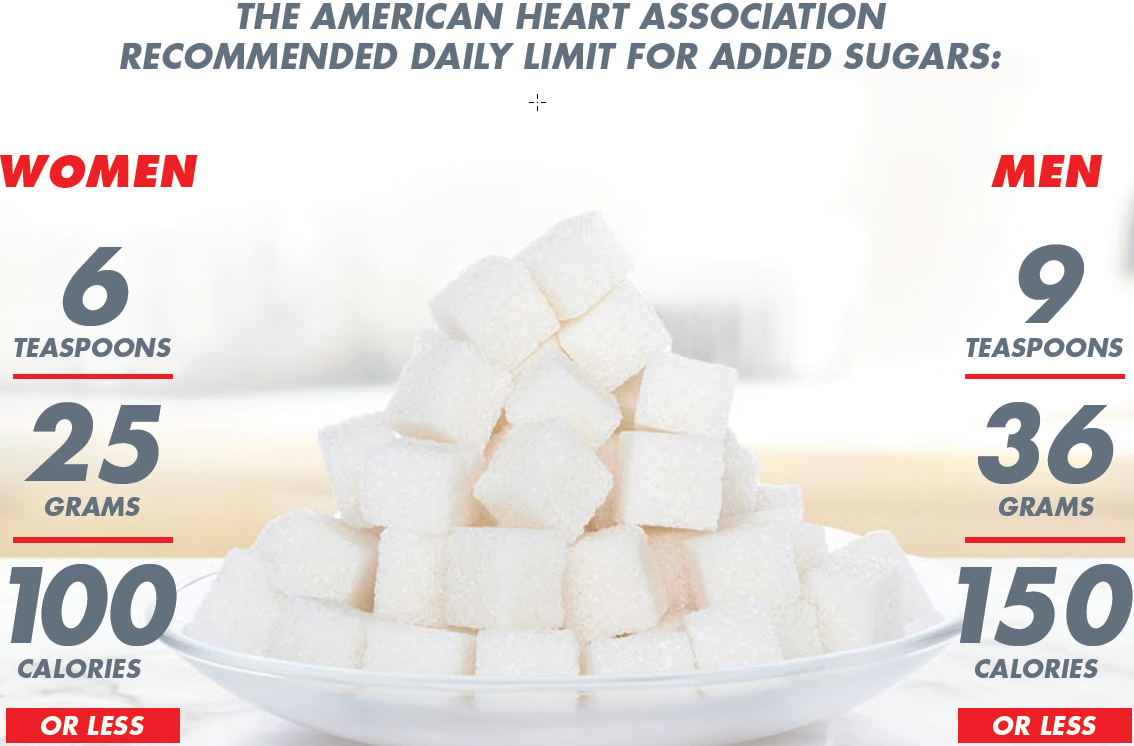 Reduce Sodium
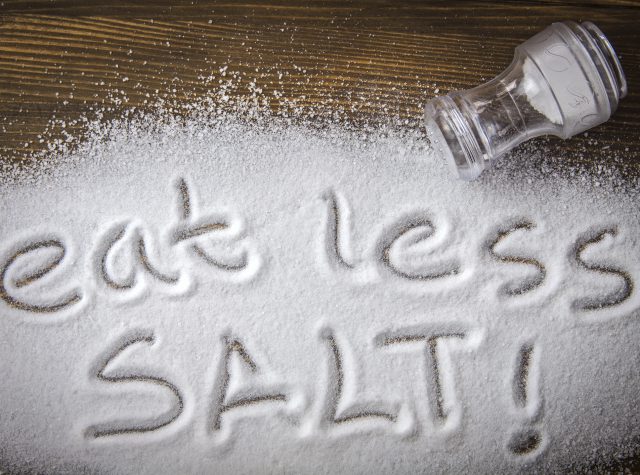 Strive for 1500 – 2300 mg of sodium per day
Limit Unhealthy Fats
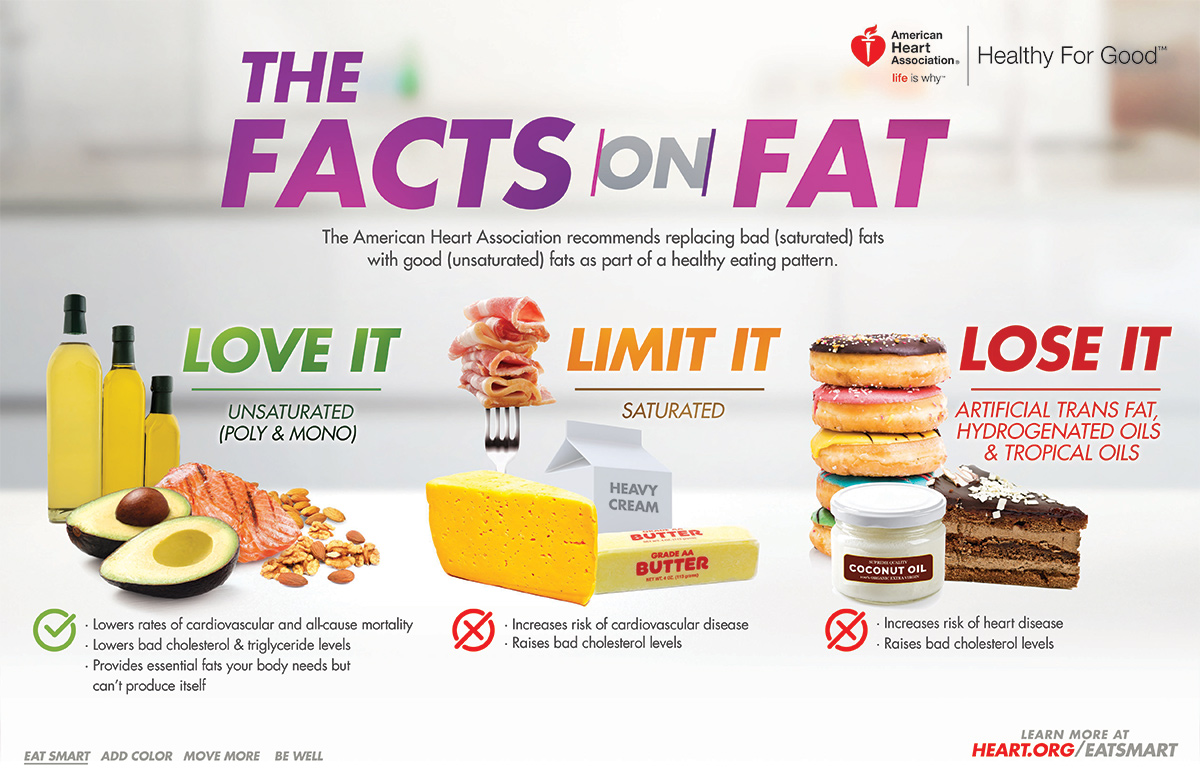 Label Lingo
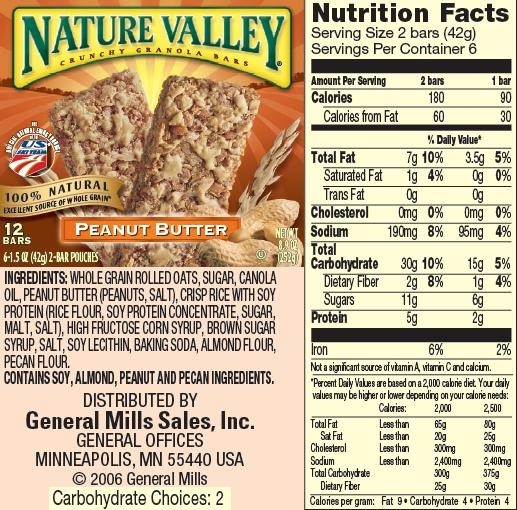 Label Lingo
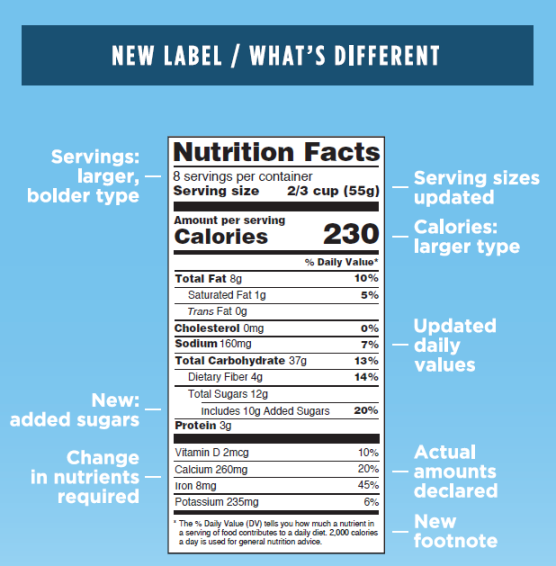 Four Simple Steps toClean Eating
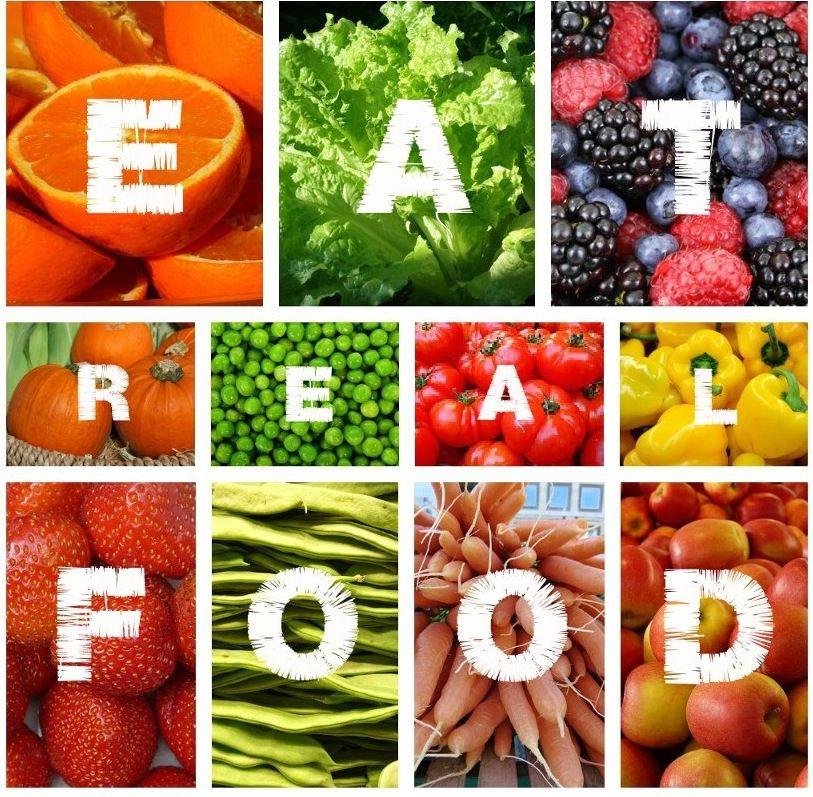 Step 1: Eat Fruits & Veggies
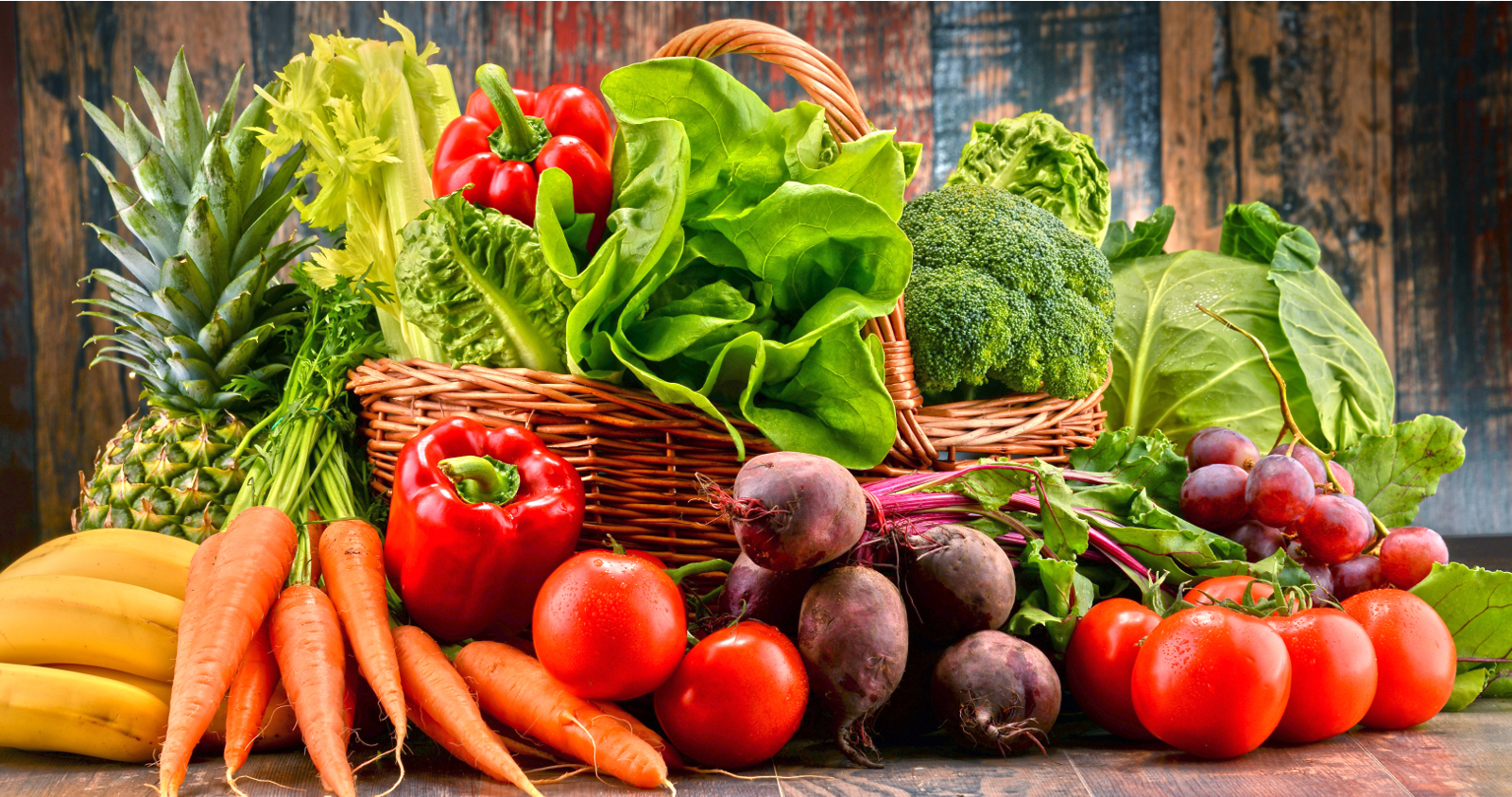 The Dirty Dozen
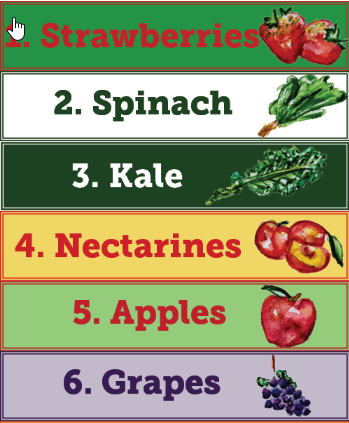 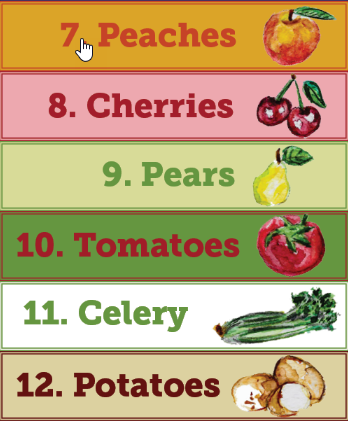 The Clean 15
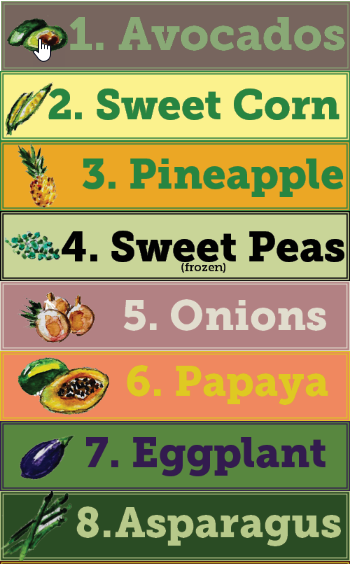 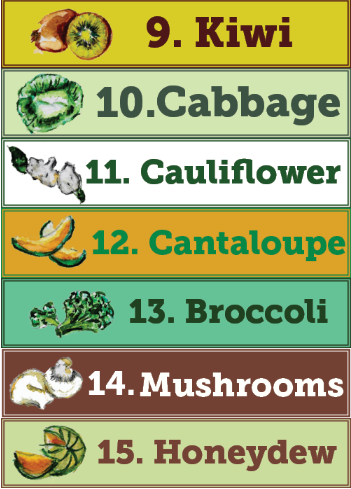 Step 2:  Eat Lean Protein
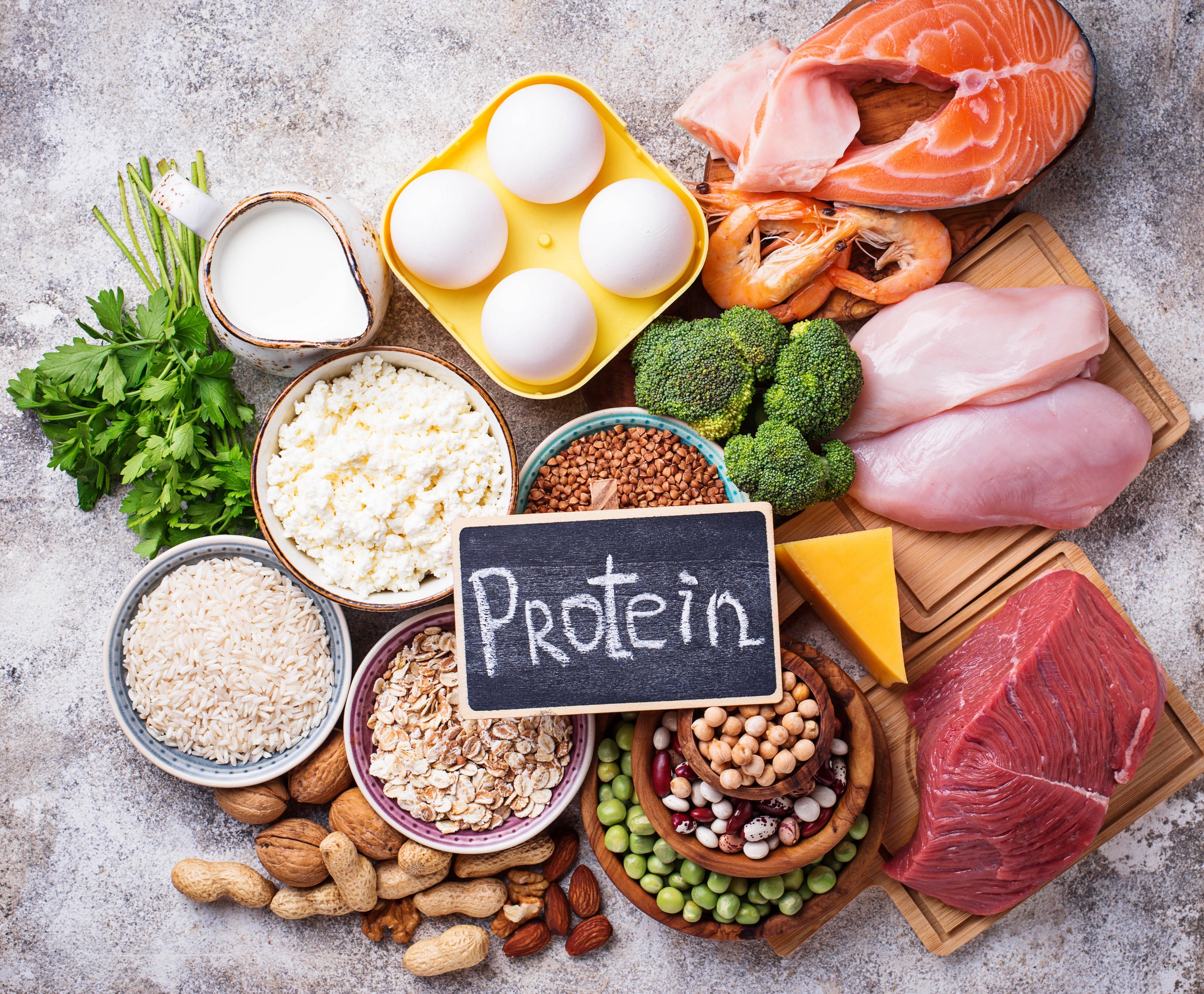 Step 3: Go 100% Whole Grain
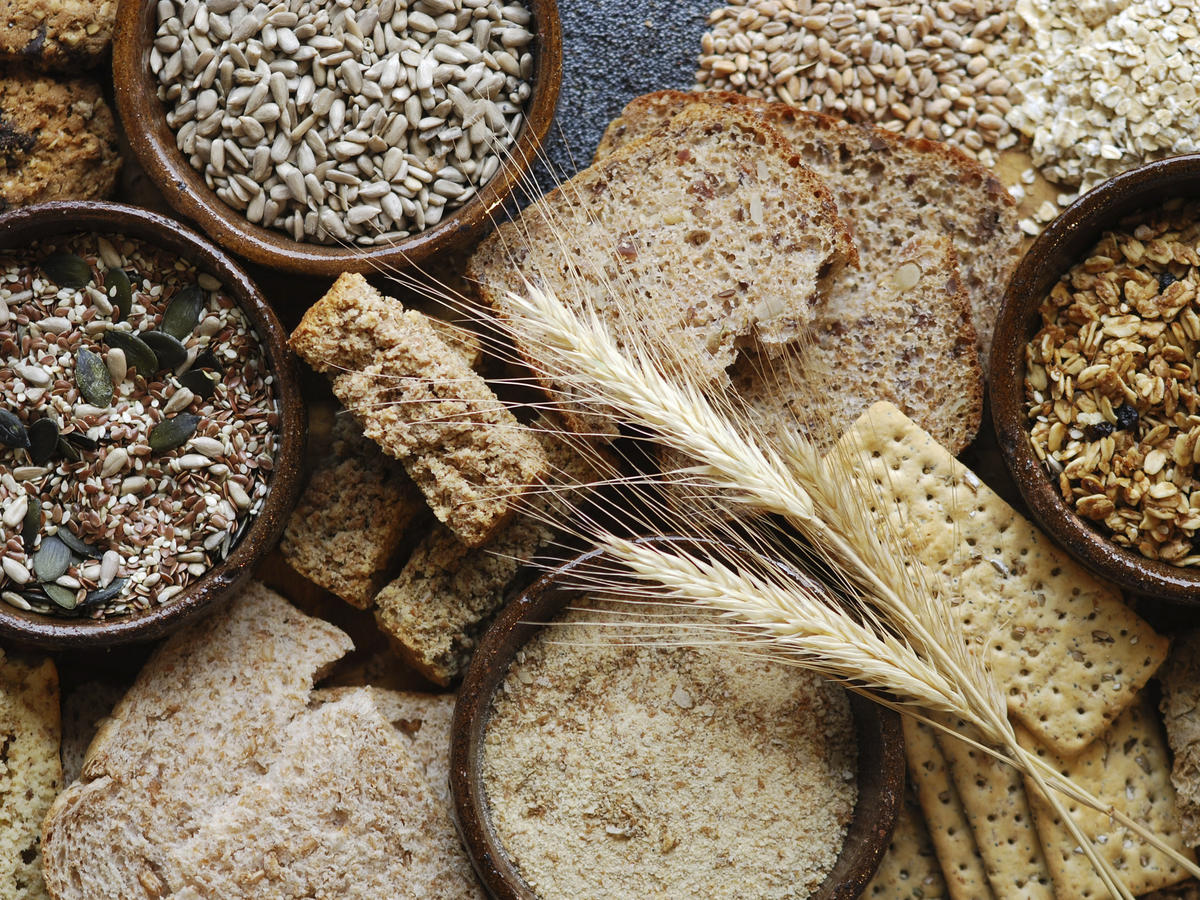 Step 4: Eat Healthy Fats
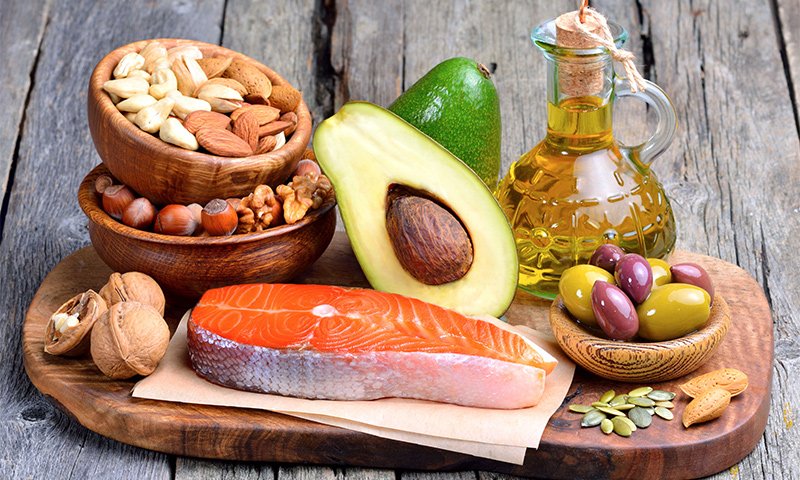 Clean Eating for a Lifetime!